Health & Wellbeing Network July 2025Emma HillDeputy CEO / Health Programmes Manager
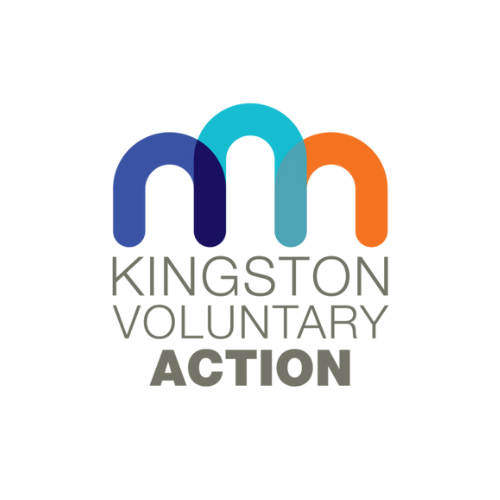 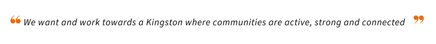 Agenda
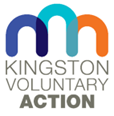 10am - Welcome, housekeeping and introductions
10:05-10:10 – KVA health & Wellbeing update 
10:10-10:20 – Hugh Williams – Save the World Club
10:20- 10.40 – Mansour Miralami – Movemingle CIC
10:40-11.00 – Dr Danielle Solomon – RBK Public Health 
11:00 – 11:15 - Break and networking 
11:15-12:45 - Talk Listen Connect – Princess Alice Hospice
12:45 – Close
KVA Health Programmes
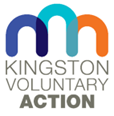 KVA Surplus to Supper hub
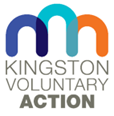 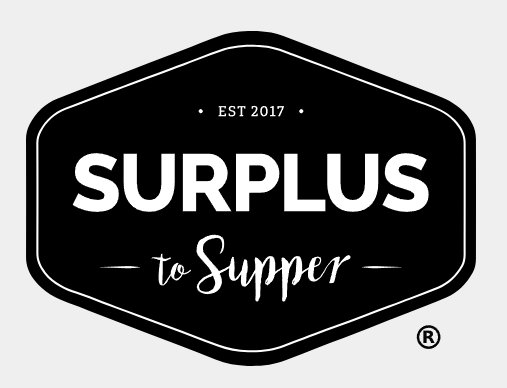 The KVA Surplus to Supper Hub is committed to addressing food insecurity and reducing food waste in our borough. By collecting surplus food and redistributing it to those in need, we ensure that everyone has access to healthy, nutritious food. Our efforts not only support the community but also promote environmental sustainability.
Kingston Surplus Food Hub - Kingston Voluntary Action
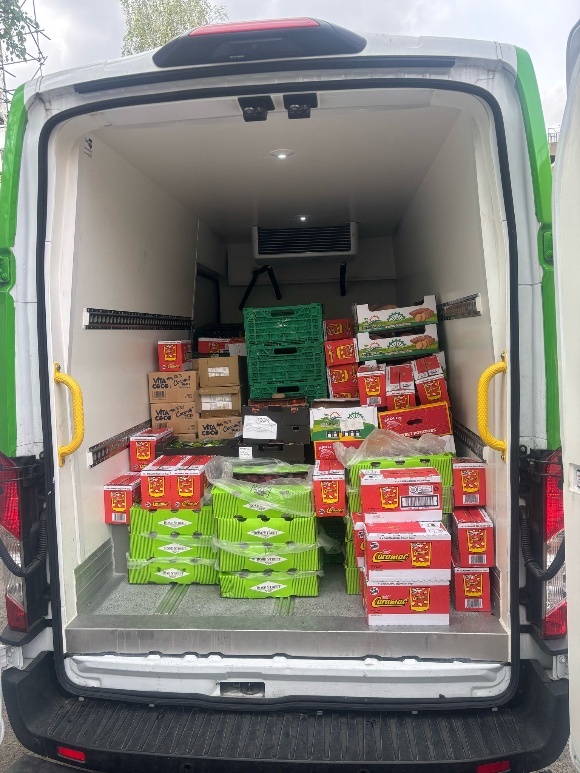 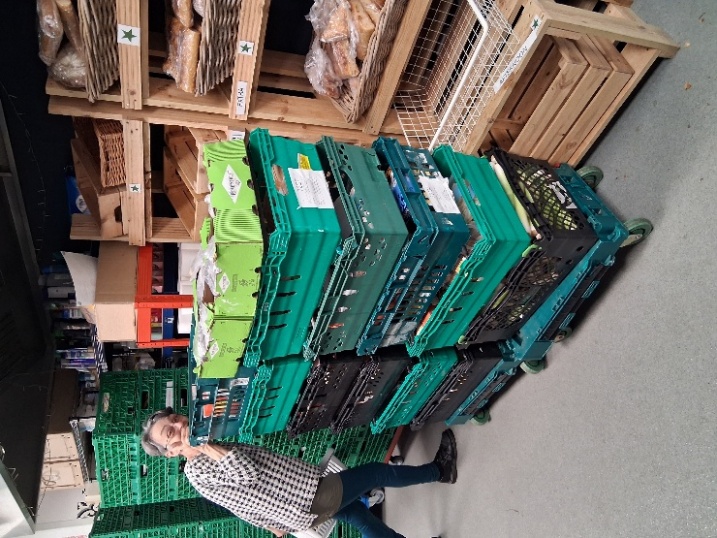 Felix delivery
Kingston Food Bank
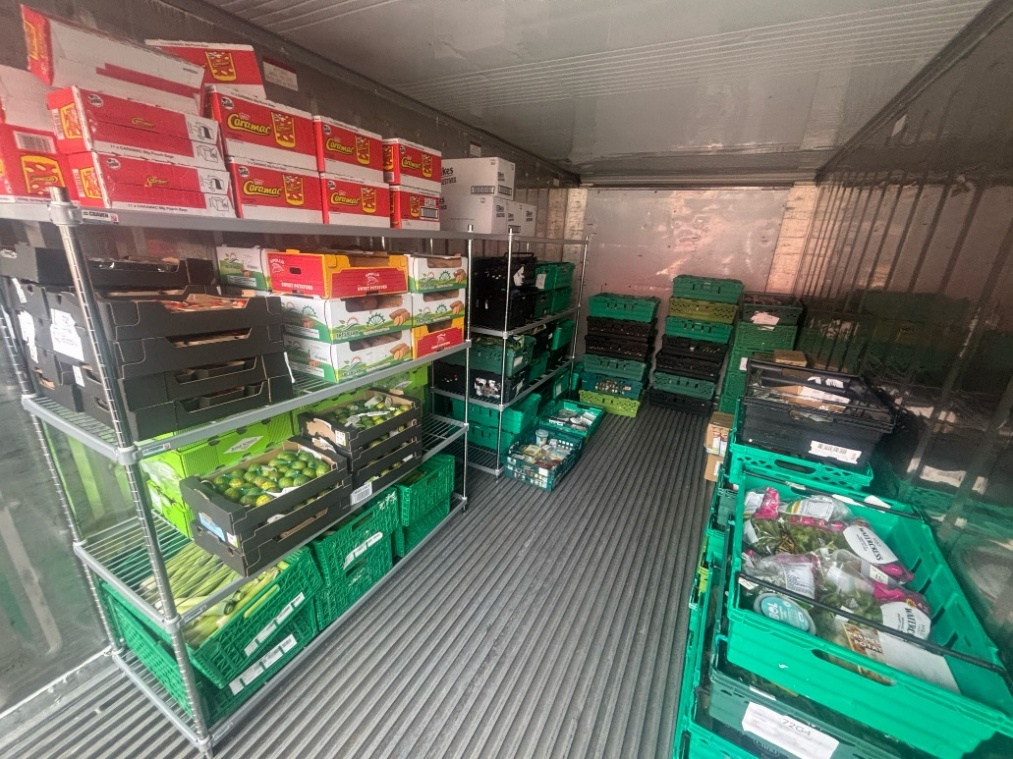 900kg surplus food
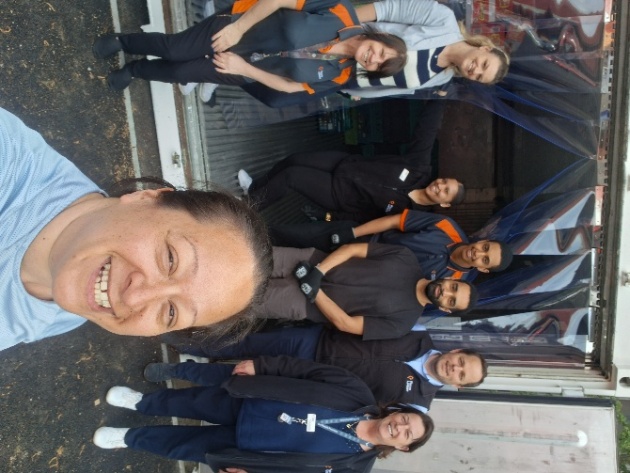 Volunteers
[Speaker Notes: Improving the nutritional content of food support across the borough]
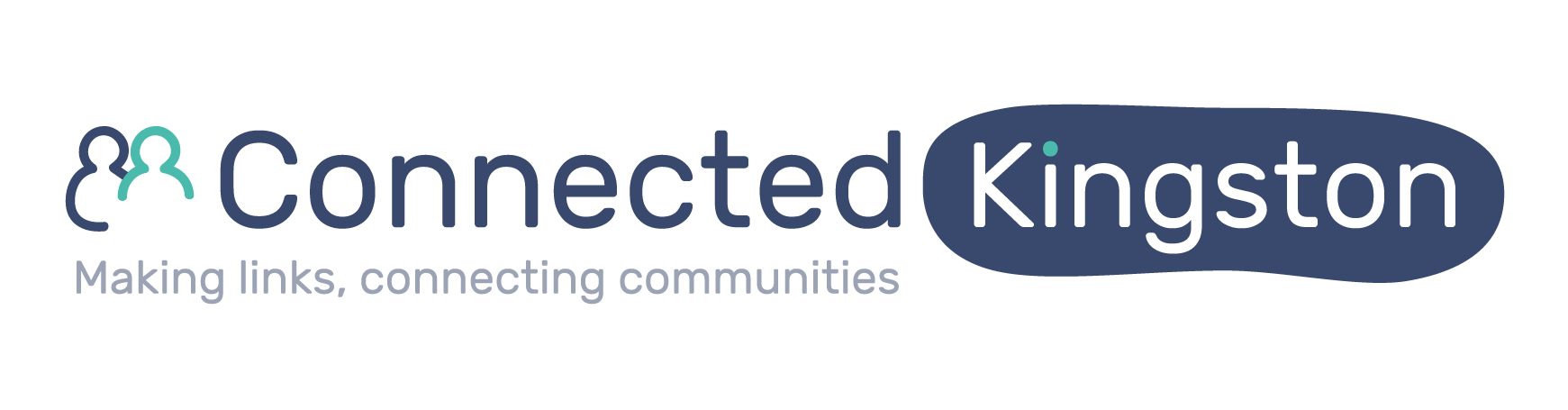 New events page and Instagram
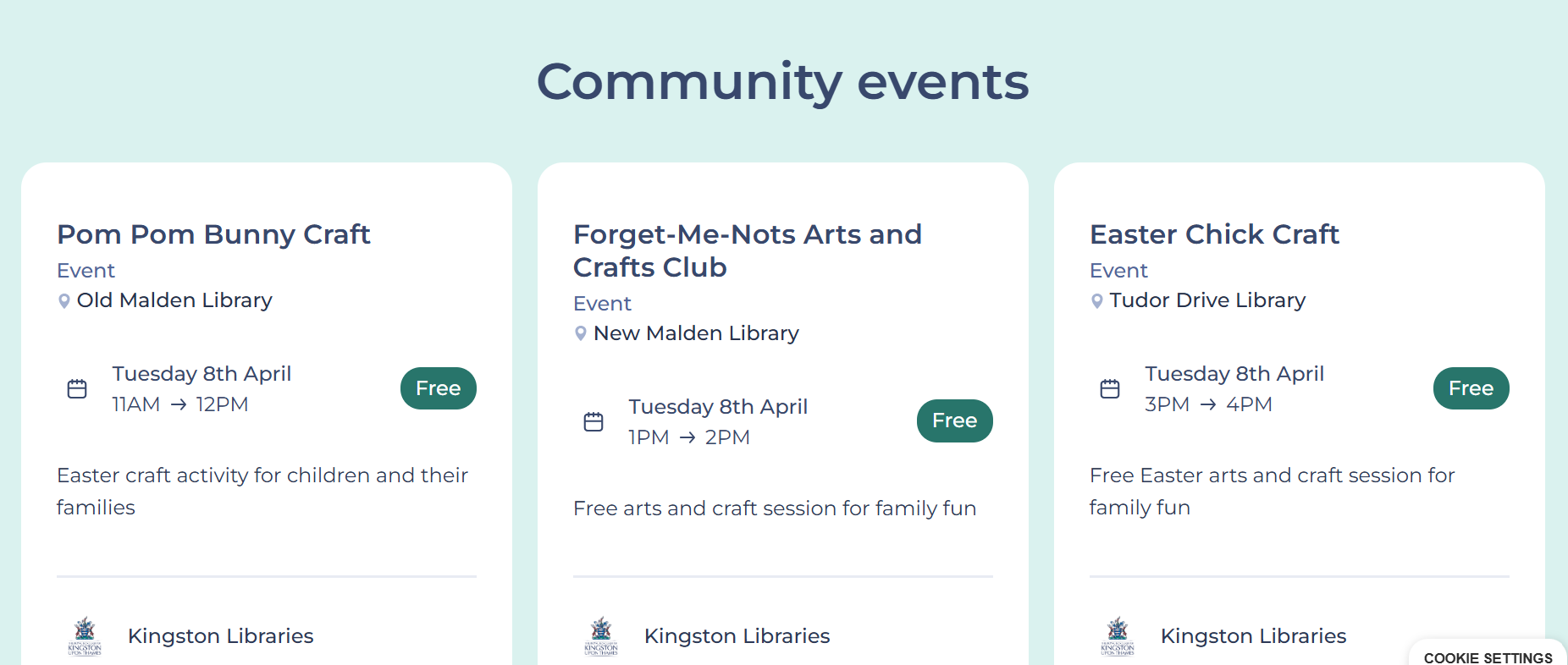 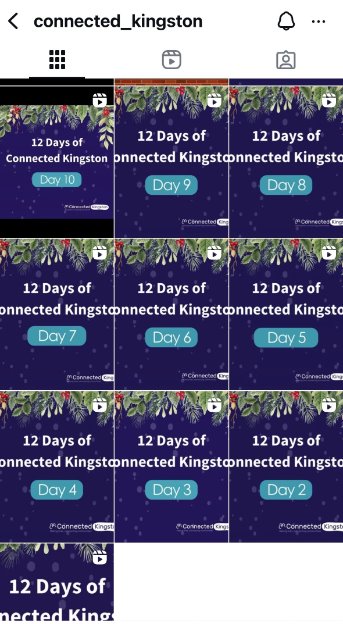 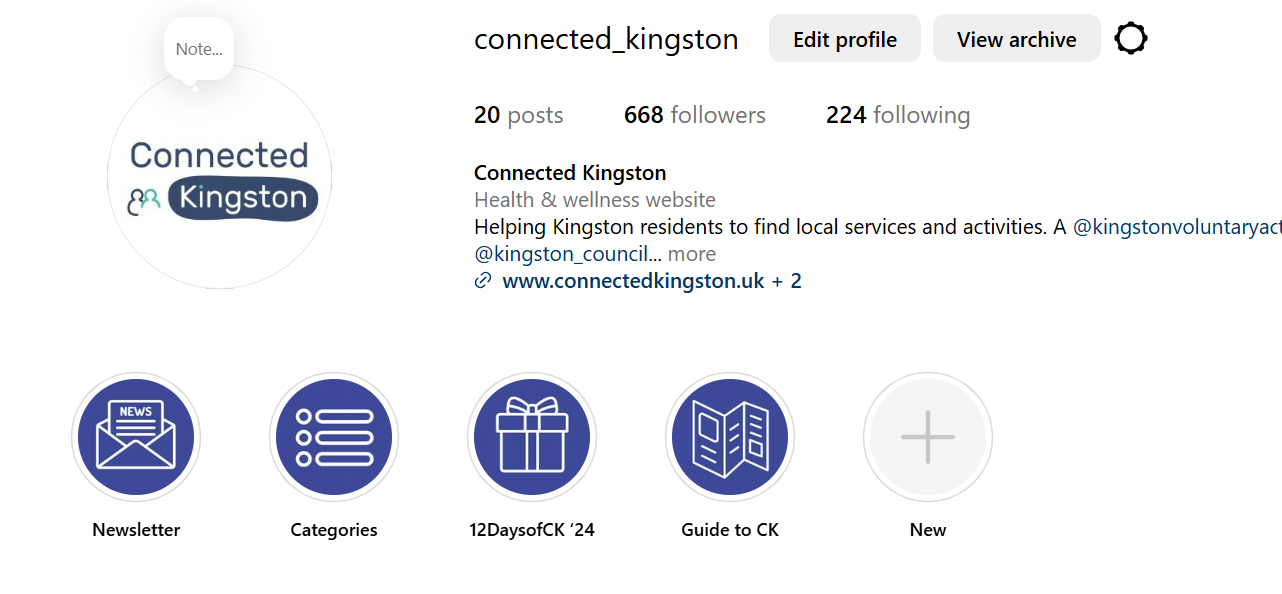 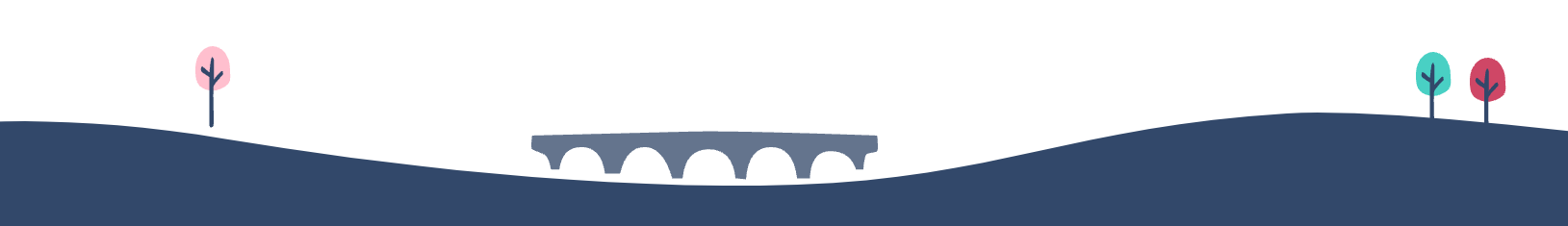 www.connectedkingston.uk
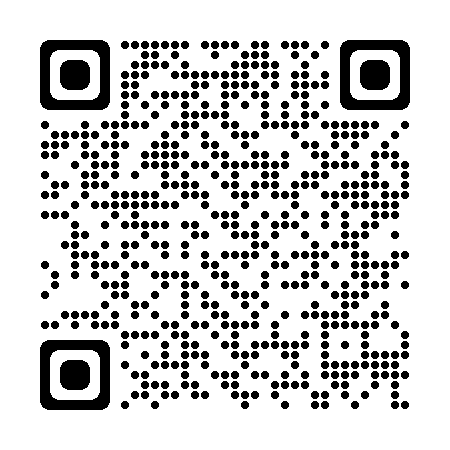 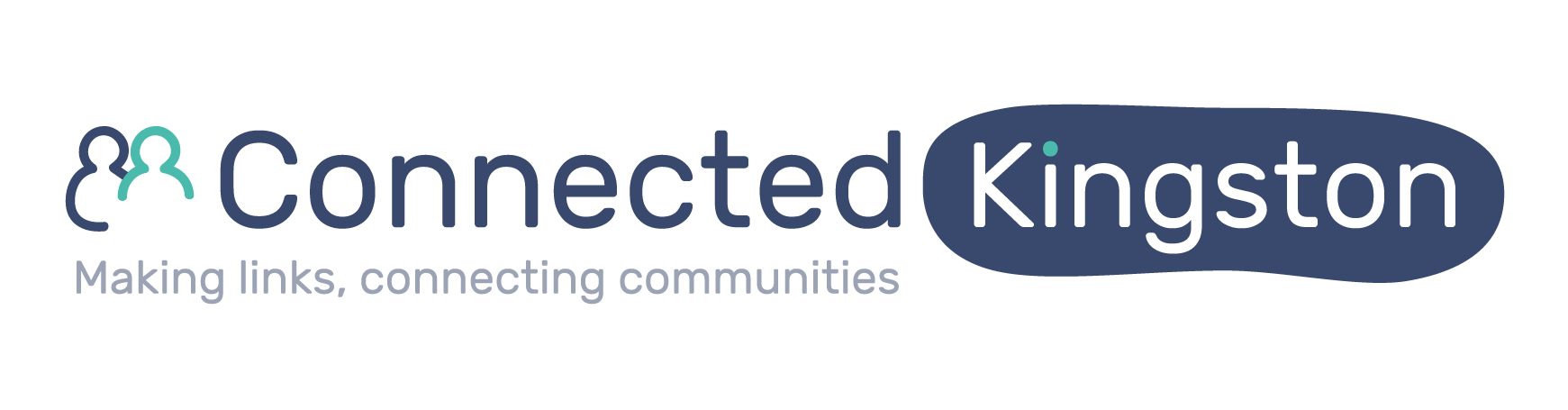 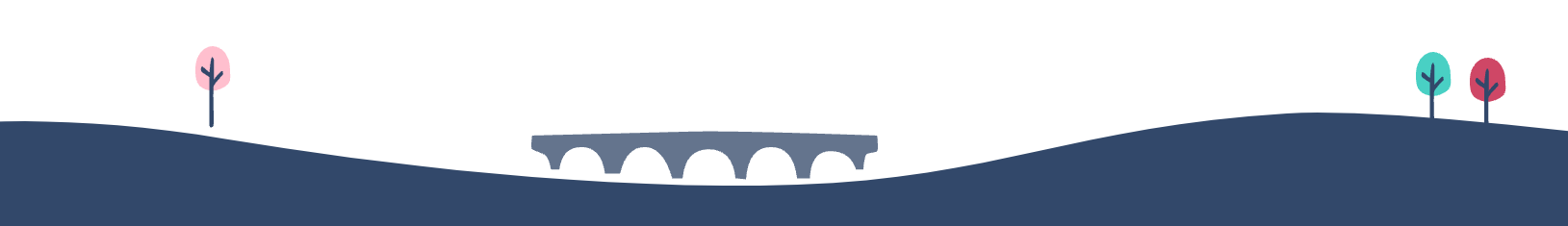 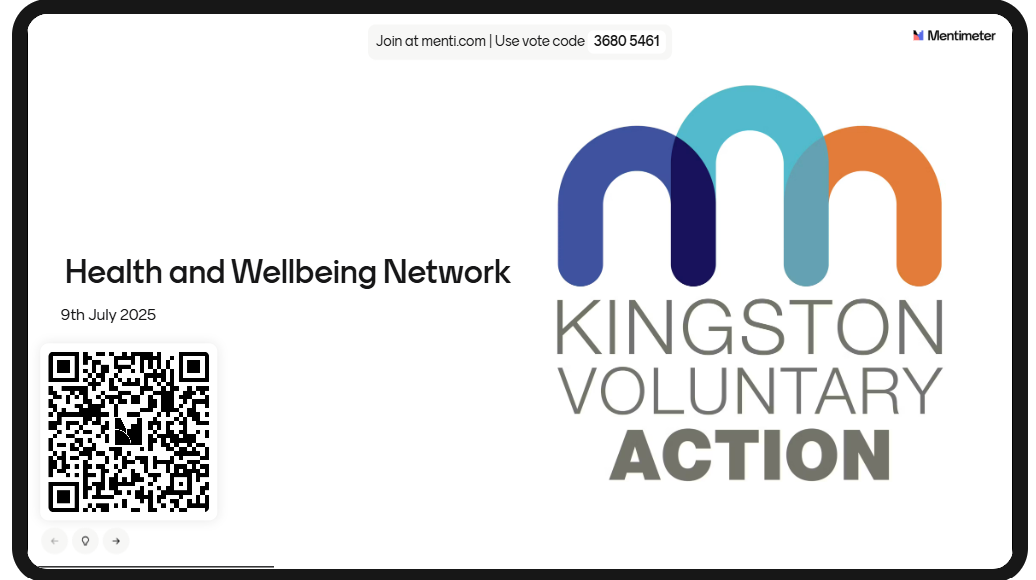 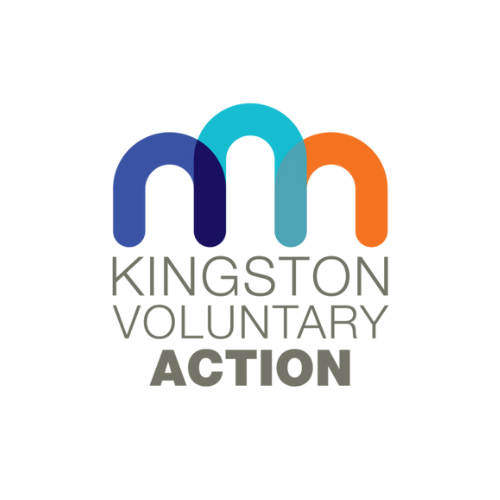 Thank you and good bye
Contact Details Emma.hill@kva.org.uk020 8255 3335